Applications of Islamic Finance
Summary of the Lecture
In this lecture discussed the following;
Background of Ijarah contract
Applications of Ijarah
property financing 
vehicle financing
project financing 
personal financing
structured products
Definition and types of Ijarah
Shariah Legitimacy of Ijarah Contract
Summary of the Lecture
Features of Ijarah Contract
6.1  Usufruct and services
6.2  Asset for Ijarah
6.3  Ownership rights and liabilities
6.4  Utilization of leased assets
6.5  Lease period
6.6  Rental amount and payment
The situation of default and compensation in Ijarah
Nature of promise in Ijarah arrangement
How cancellation of Ijarah contract takes place
Concept of selling of the leased assets
Concept of takaful for Ijarah assets.
Learning outcomes
After this lecture you will be able to understand
the concept of Islamic financing regarding its applications in different areas like,
Project financing
Working capital financing
Import financing 
Export financing
1. Project Financing
Basic principles of Musharakah and Mudarabah apply in Project financing
Financing in participatory modes of financing does not mean advancing of loan.
Capital contributions or investments must qualify the requirements of Musharakah and Mudarabah.
1. Project Financing
Profits sharing ratio can be determined with mutual agreement.
A sleeping partner can’t claim a share of profit more than the proportionate share in the total capital.
However, losses will be shared according to the investment.
1. Project Financing
Traditional methods of Musharakah or Mudarabah can be adopted in project financing i.e.
If the financier wants to finance the whole project, the form of Mudarabah can come into operation. 
If investment comes from both sides, the form of Musharakah can be adopted. 
In case, if the management is the sole responsibility of one party, while the investment comes from both, a combination of Musharakah and Mudarabah can be brought into play .
1. Project Financing
However, if the financier wants to withdraw from the Musharakah, while the other party wants to continue the business;
The financier may get back the invested amount along with a profit. 
Financier can be replaced with a third party be selling the share of the leaving partner to a third party.
Remaining partner can purchase the share of the leaving partner at an agreed price.
Financing of a Single Transaction
Musharakah and Mudarabah can be used more easily for financing a single transaction.
Import financing
Export financing
Financing of a Single Transaction
In case of import financing if the letter of credit has been opened without any margin, the form of Mudarabah can be adopted. 
If the letter of credit (L/C) is opened with some margin, the form of Musharakah or a combination of both will be relevant. 
After the imported goods are cleared from the port, their sale proceeds may be shared according to a pre-agreed ratio.
Financing of a Single Transaction
Ownership of the imported goods shall remain with the financier to the extent of the ratio of investment.
Sale proceeds at market rate shall be divided according to ownership proportion.
Financing of a Single Transaction
In case of export financing goods are sold at predetermined price and the financier can easily calculate the expected profit.
Musharakah and Mudarabah both can be applied here.
Any loss resulting from the negligence by the exporter will be recovered from the exporter.
Any loss out of natural reasons will be shared according to the proportionate capital committed by the exporter and financier.
2. Working Capital Financing
Musharakah instrument can be used in the following way to finance a working capital requirement.
Capital Evaluation with Mutual Consent
Sharing in the gross profit only
Running Musharakah Account on the Basis of Daily Products
2. Working Capital Financing
2.1 Capital Evaluation with Mutual Consent
The capital of the running business may be evaluated with mutual consent.

The value of the business can be treated as the investment of the person who seeks finance.

The amount given by the financier can be treated as his share of investment.
Working Capital Financing
If Musharakah is for a specific time period;
Both parties agree to share profit, and being a sleeping partner the share of financier will not exceed his/her investment proportion.
At the time of expiry of the Musharakah, business assets (liquid and non liquid) are evaluated again and profit will be distributed according to this evaluation.
Working Capital Financing
Illustration: Working Capital Financing
For example, the total value of the business of 'A' is 30 units. 'B' finances another 20 units, raising the total worth to 50 units; 40% having been contributed by 'B', and 60% by 'A'. It is agreed that 'B' shall get 20% of the actual profit. At the end of the term, the total worth of the business has increased to 100 units. Now, if the share of 'B' is purchased by 'A', he should have paid to him 40 units, because he owns 40% of the assets of the business. But in order to reflect the agreed ratio of profit in the price of his share, the formula of pricing will be different. Any increase in the value of the business shall be divided between the parties in the ratio of 20% and 80%, because this ratio was determined in the contract for the purpose of distribution of profit.
2. Working Capital Financing
Increase in the value of the business = 50 units
Ratio of distribution = 20:80
B’s earning = 10 units. 
Price of B’s share = 20 + 10 = 30 units.
2. Working Capital Financing
In case of loss, the total value of the assets should be divided between them exactly in the ratio of their investment, i.e., in the ratio of 40:60 
Therefore, if the value of the business has decreased, in the above example, by 10 units.

Total number of units after loss = 40
B’s share of loss = 4 units (40% x 10 units of loss)
Price of B’s share = 20 – 4 = 16 units
2. Working Capital Financing
2.2 Sharing in the gross profit only
Financing on the basis of Musharakah according to the capital evaluation procedure may be difficult in a business having a large number of fixed assets, particularly in a running industry, because
The valuation of all the assets 
Their depreciation or appreciation may create accounting problems giving rise to disputes.
2. Working Capital Financing
2.2 Sharing in the gross profit only
The major difficulties are the calculation of indirect expenses, like depreciation of the machinery, salaries of the staff etc. 
As a solution to this problem, the parties may agree on the principle that, instead of net profit, the gross profit will be distributed between the parties.
Indirect expenses shall not be deducted from the distributable profit.
2. Working Capital Financing
2.2 Sharing in the gross profit only
Only direct expenses (like those of raw material, direct labor, electricity etc.) shall be borne by the Musharakah. 
Profit share of the industrialist may be increased to compensated the use of different facilities like machinery, building and staff to the Musharakah.
2. Working Capital Financing
2.2 Sharing in the gross profit only
The direct expenses may include the following:
The amount spent in purchasing raw material. 
The wages of the labor directly involved in processing the raw material.
The expenses for electricity consumed in the process
The bills for other services directly rendered for the Musharakah.
2. Working Capital Financing
Illustration: Sharing in the gross profit
Suppose a ginning factory has a building worth Rs. 22 million, plant and machinery valuing Rs. 2 million and the staff is paid Rs. 50,000/- per month. The factory sought finance of Rs. 5,000,000/- from a bank on the basis of Musharakah for a term of one year. It means that after one year the Musharakah will be terminated, and the profits accrued up to that point will be distributed between the parties according to the agreed ratio. While determining the profit, all direct expenses will be deducted from the income.
2. Working Capital Financing
Now the parties to the Musharakah contract have two options;
To pay rent for the use of building, machinery, and staff of the client.
Ratio of profit for the client may be increased.
2. Working Capital Financing
2.3 Running Musharakah Account on Daily Basis 
It’s a substitute for conventional banking running finance facility. Under the conventional system 
Financial institutions finance the working capital of an enterprise by opening a running account for them.
Clients draw different amounts at different intervals.
Clients keep depositing their surplus amounts in the account.
The process of debit and credit goes on up to the date of maturity, and the interest is calculated on daily basis.
2. Working Capital Financing
2.3 Running Musharakah Account on Daily Basis
Clients can withdraw cash as per their needs within the limit of the Running Musharakah.
Clients can deposit their collection in the Running Musharakah account. 
Clients are only required to pay profit to the bank for the net capital extended under Running Musharakah Facility to the clients.
2. Working Capital Financing
2.3 Running Musharakah Account on Daily Basis
Keeping in view the basic principles of Musharakah the following procedure may be suggested for this purpose:
A certain percentage of the actual profit must be allocated for the management.
The remaining percentage of the profit must be allocated for the investors.
The loss, if any, should be borne by the investors only in exact proportion of their    respective investments.
2. Working Capital Financing
2.3 Running Musharakah Account on Daily Basis
The average balance of the contributions made to the Musharakah account calculated on the basis of daily outstanding balance shall be treated as the share capital of the financier.
The profit accruing at the end of the term shall be calculated on daily basis, and shall be distributed accordingly.
3. Import Financing
Musharakah can be used for Import Financing as well. 
Types of bank charges on the letter of credit under the conventional banking system:
Service charges for opening an LC
Interest charged on LCs, which are not opened on full margin.
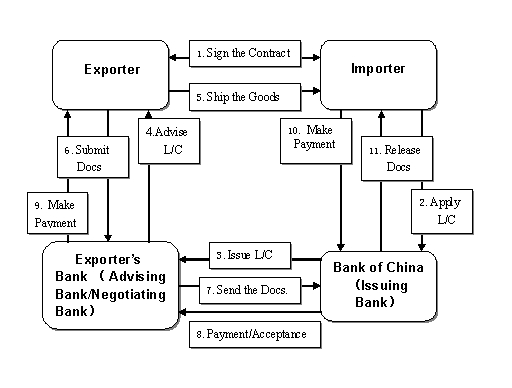 Issuing Bank
3. Import Financing
Collecting service charges for opening an LC is allowed, but as interest cannot be charged in any case.
Two methods for financing LCs are proposed:
Based on Musharakah / Mudarabah
Based on Murabaha
3. Import Financing
3.1 Musharakah / Mudarabah
Bank and importer sign an agreement of Musharakah / Mudarabah.
If the LC is opened at zero margins then Mudarabah agreement can be made, in which the bank will become Rabb-ul-Mal and the importer Mudarib.
If the LC is being opened with a margin then a Musharakah agreement can be made.
3. Import Financing
3.1 Musharakah / Mudarabah
Importer will purchase Bank’s share at market price, if goods are not sold during the specified time period.
3. Import Financing
3.2 Murabaha
Islamic banks use Murabaha to finance LC.
Banks themselves import the required goods and then sell these goods to the importer on Murabaha agreement. 
Importer promises to purchase the imported goods.
The banks appoints the importer as the agent of the bank (agency agreement).
4. Export Financing
Conventional bank perform two important roles in exports.
Negotiating bank
Financing the shipment on interest basis
2.1 Pre shipment financing
2.2 Post shipment financing
Charging fee for negotiation is allowed in sharia, however charging interest for financing shipments is not allowed.
4. Export Financing
4.1 Pre shipment financing using Musharakah/Mudarabah
Bank and exporter can make an agreement of Mudarabah provided that the exporter is not investing; other wise there will be a Musharakah agreement.
The exporter will manufacture or purchase goods and the profit obtained by exporting it will be distributed between them according to the predefined ratio.
4. Export Financing
4.1 Pre shipment financing using Musharakah/Mudarabah 
In case of default by the exporter the ultimate loser is the IFI, to avoid such loss exporter can be held liable for any misconduct and the resulting losses will be recovered from the exporter.
4. Export Financing
4.2 Pre shipment financing using Murabaha
Banks purchases goods that are to be exported at a price less than the price agreed between the exporter and the importer.
Two agreements are signed separately, one for the purchase of goods and the other for appointing the exporter as agent of the bank.
The exporter then negotiate with the importer on behalf of the bank.
4. Export Financing
4.3 Post Shipment financing
Post shipment finance is similar to the discounting of the bill of exchange which is not allowed under Islamic financial system.
However, the exporter with the bill of exchange can appoint the bank as his agent to collect receivable on his behalf. 
The bank can charge a fee for this service.
And can provide interest free loan to the exporter, which is equal to the amount of the bill.
The exporter will give his consent to the bank that it can keep the amount received from the bill as a payment of the loan.
Summary of the Lecture
In this lecture we studied the concept of applications of Islamic financing, i.e.
Project financing
Working capital financing
Import financing 
Export financing